Муниципальное бюджетное дошкольное образовательное учреждениеДетский сад № 5 «Колокольчик»Сообщение на семинар – практикум: Организация двигательной активности детей раннего возраста в режиме ДОУ.
Составитель: Митянова М.В., воспитатель


Саров 2017г
Физическая активность в рамках ФГОС
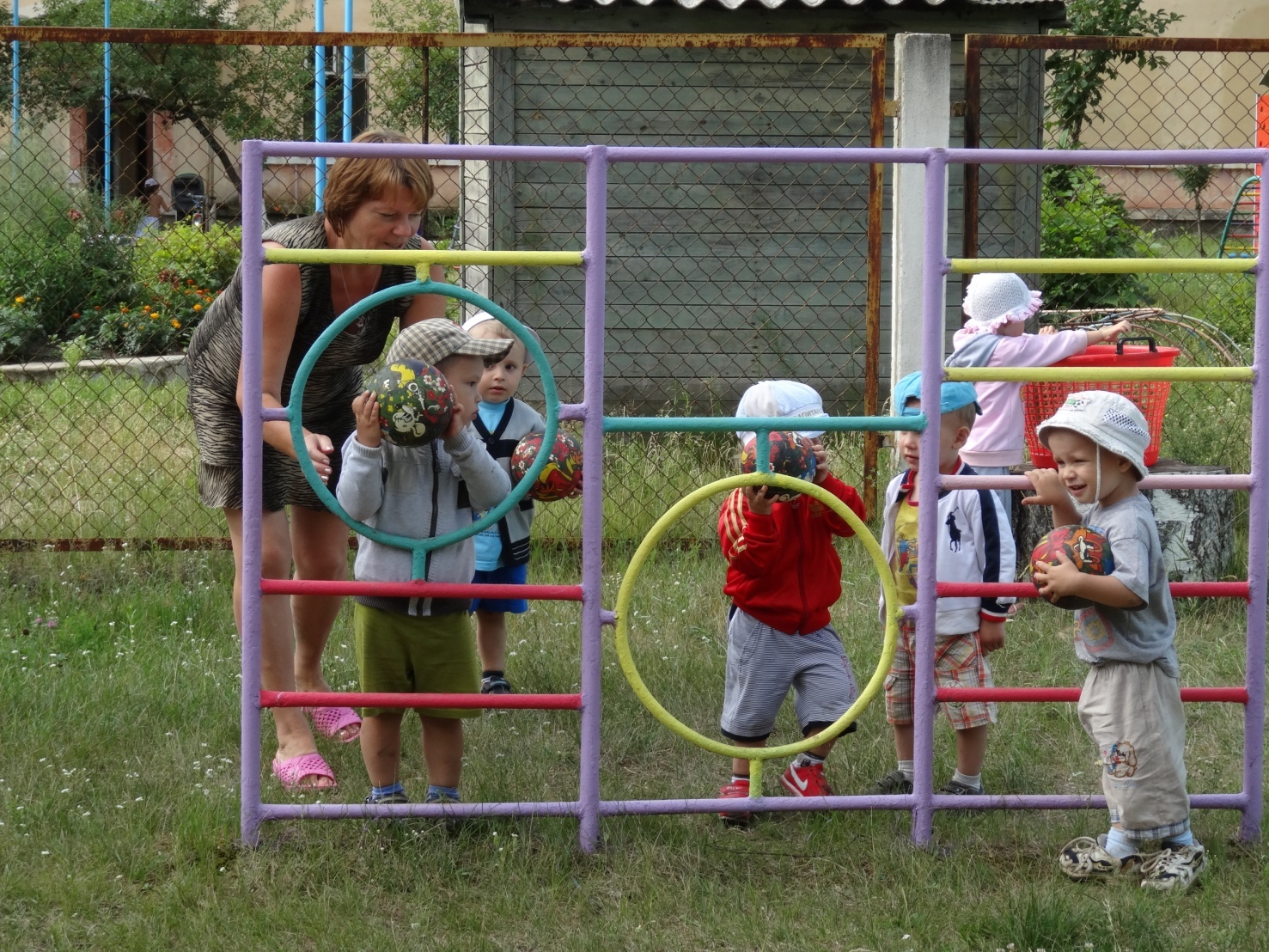 Движение является средством познания окружающего мира, удовлетворения биологических потребностей организма.
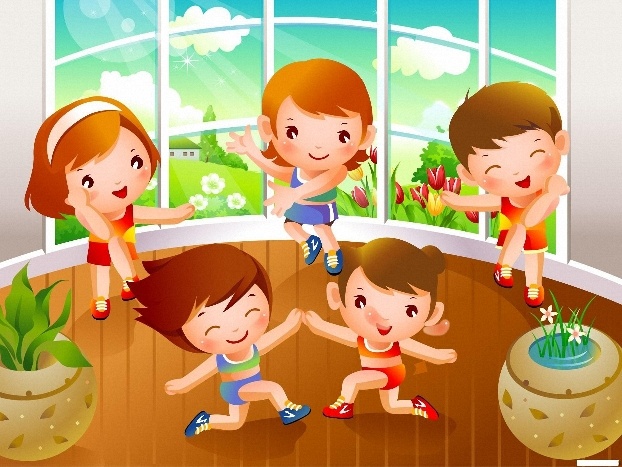 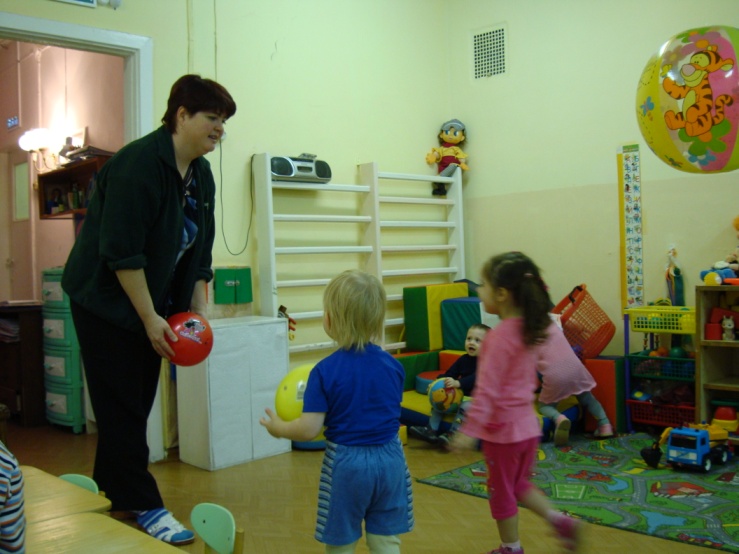 Утро
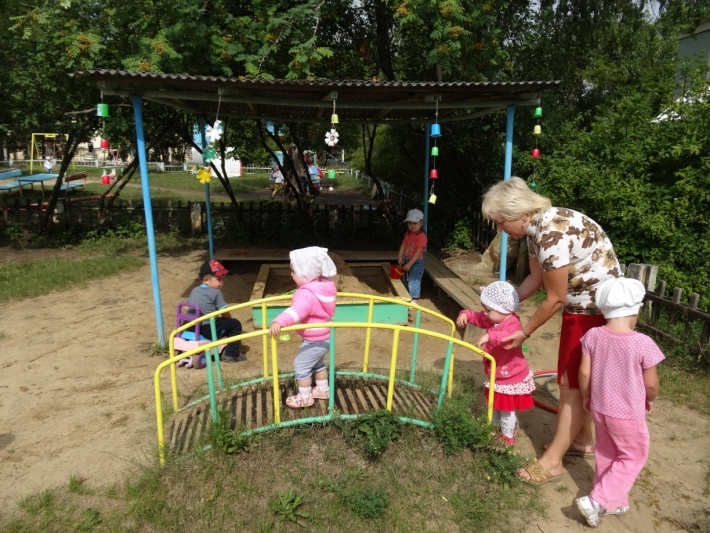 Прогулка
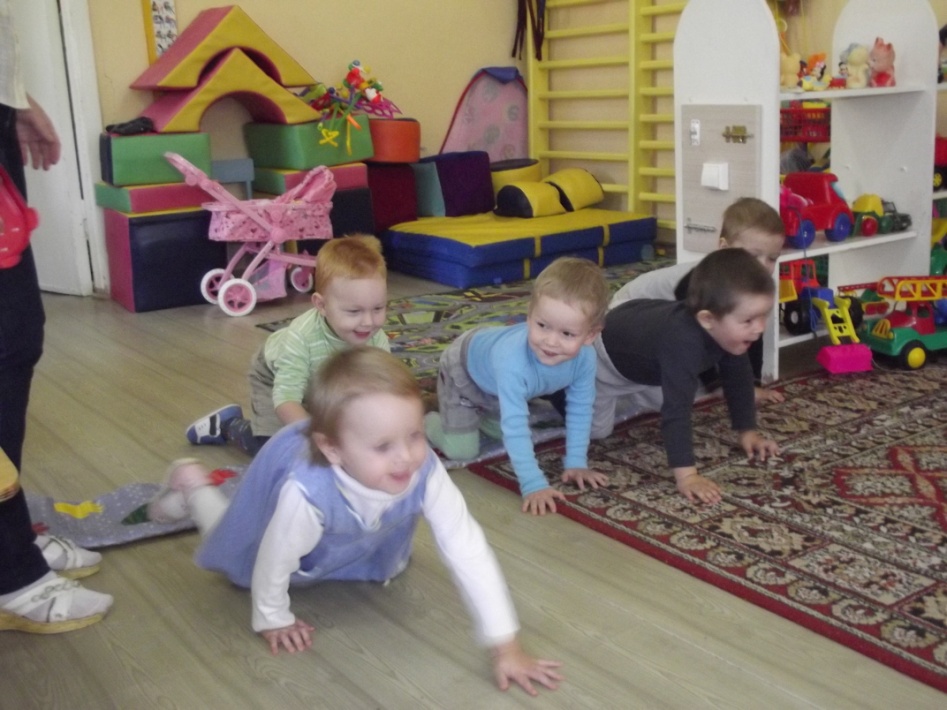 Вечер
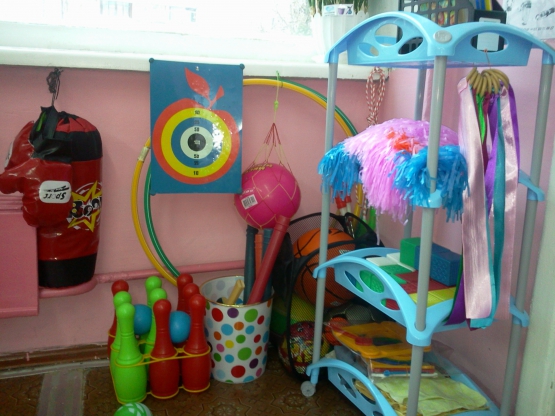 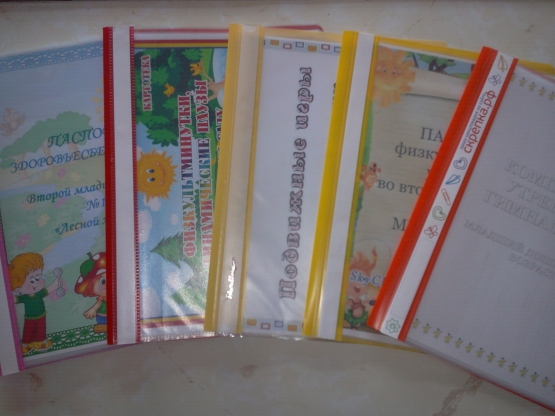 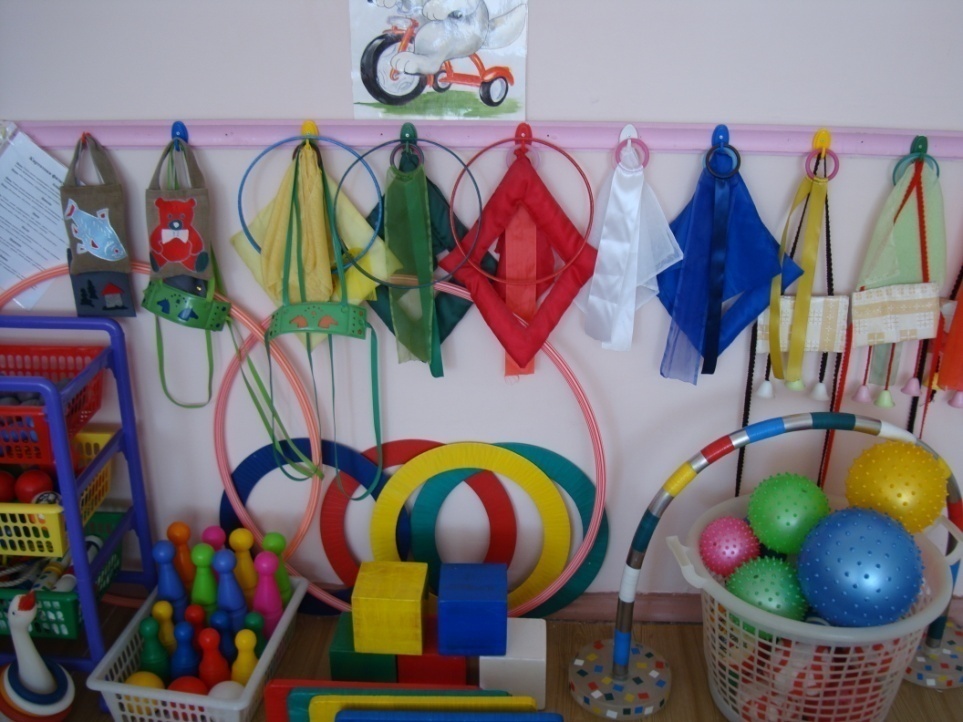 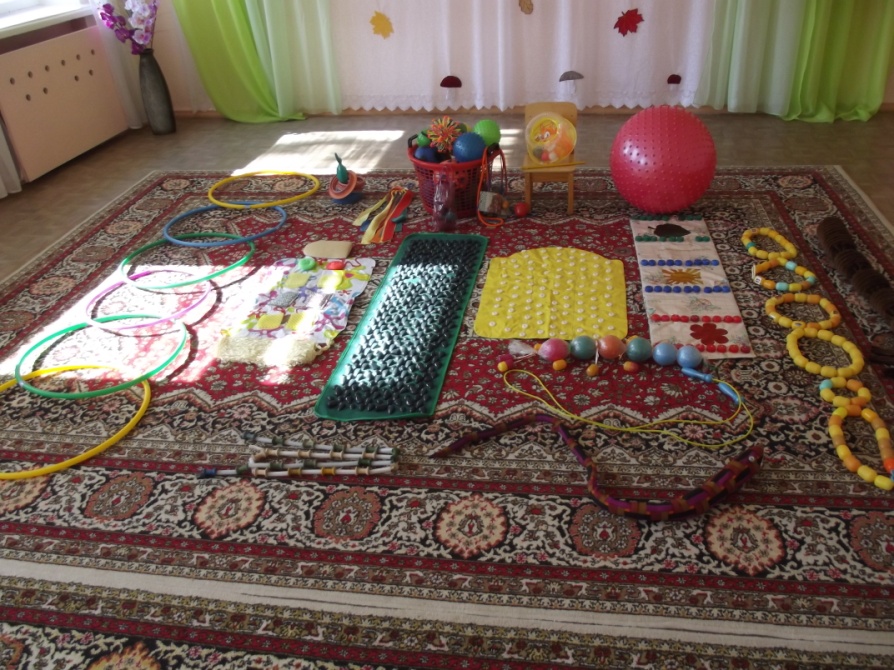 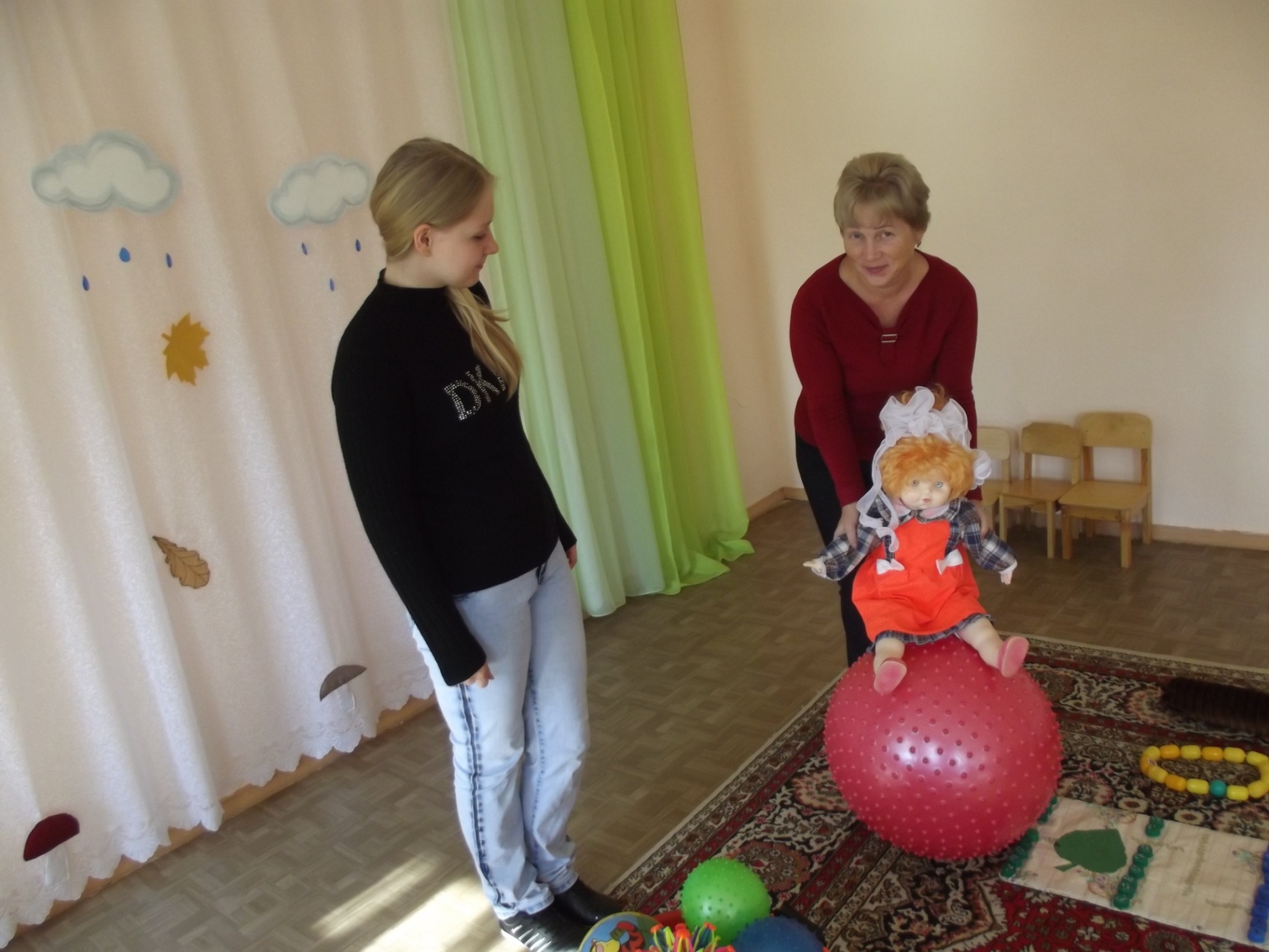 Сегодня изменилось отношение государства к семье, стала другой и семья. Главное – это социальное партнерство с семьей.
Признаки утомления.
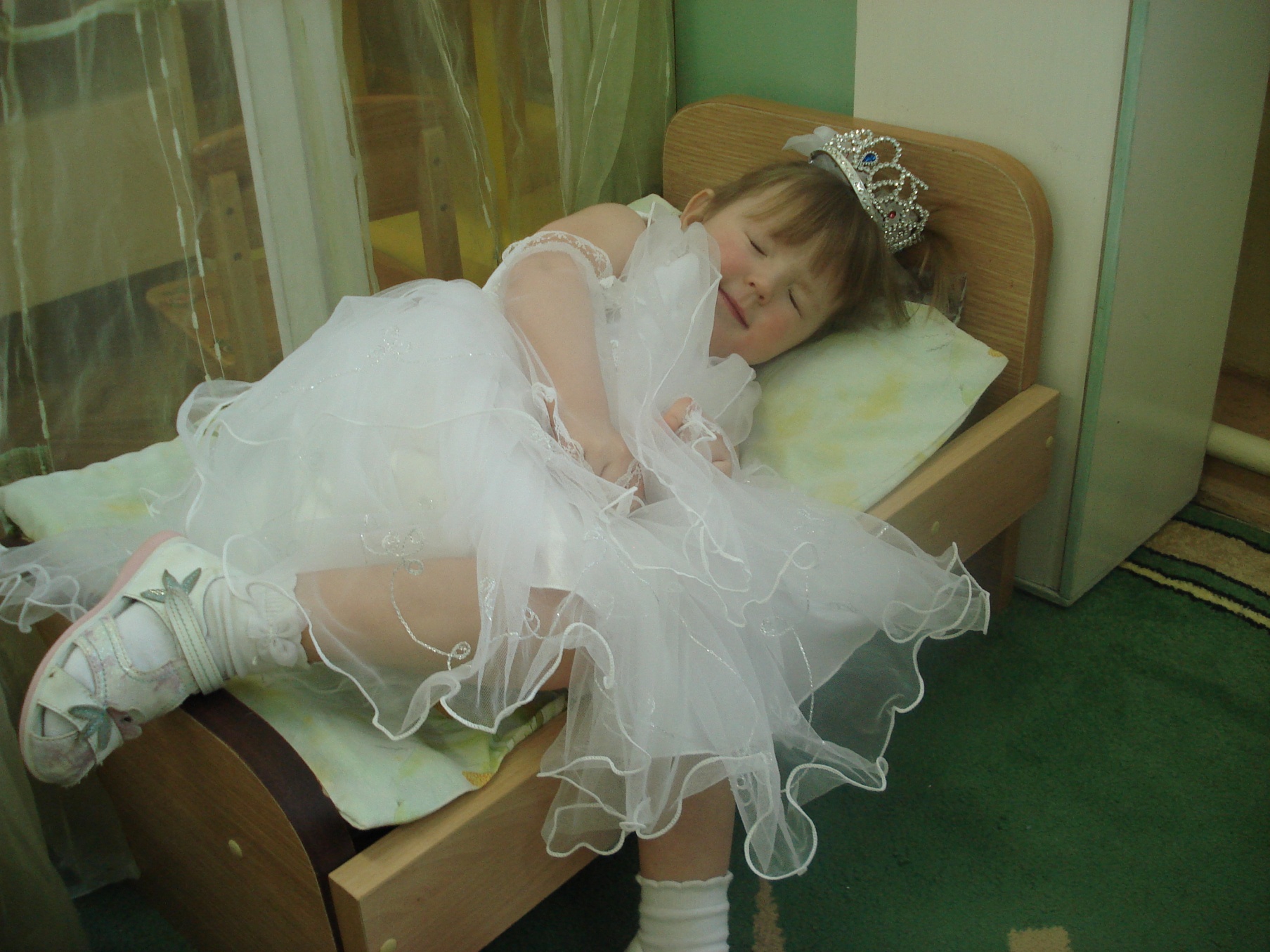 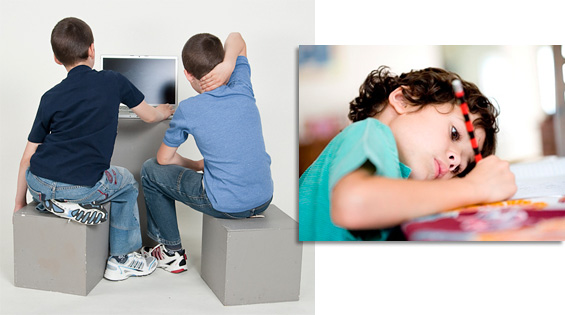 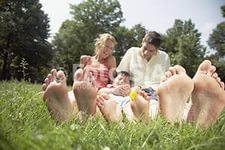 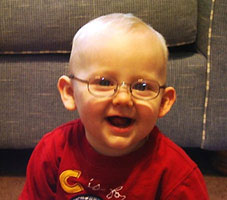 Спасибо за внимание!